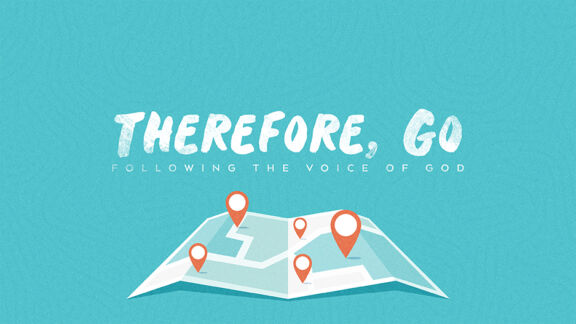 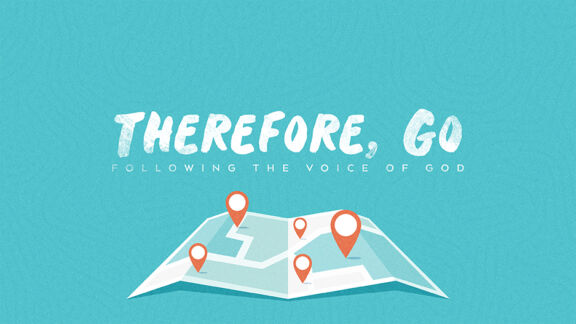 THE GREAT COMMISSION
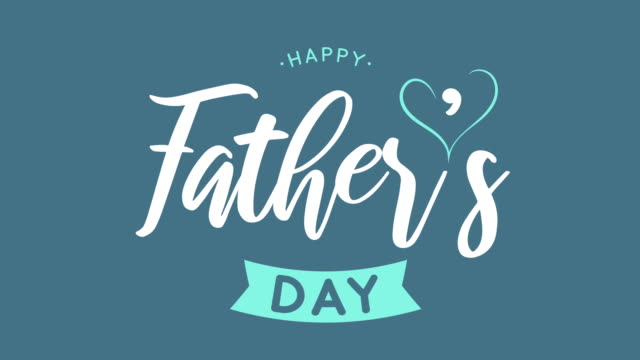 We are to set about the things outlined in the Great Commission, ensuring that we do so with love of God and love of others guiding our actions. 
The main goal within the Great Commission is to “make disciples”, a goal modified by three other participles – “go”, “baptizing” and “teaching” – found in this passage. 
The three participles describe in some way how it is that we are to make disciples.
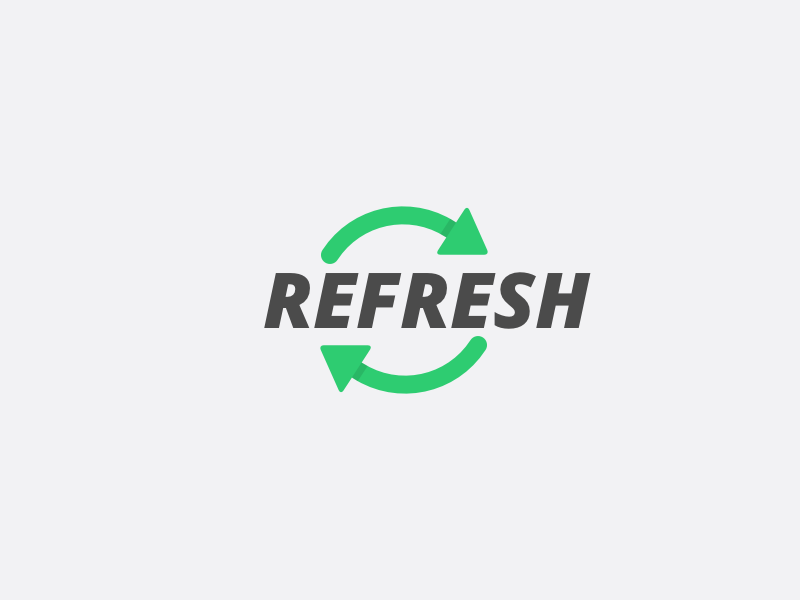 “Then the eleven disciples went to Galilee, to the mountain where Jesus had told them to go. When they saw him, they worshiped him; but some doubted. Then Jesus came to them and said, “All authority in heaven and on earth has been given to me. Therefore go and make disciples of all nations, baptizing them in the name of the Father and of the Son and of the Holy Spirit, and teaching them to obey everything I have commanded you. And surely I am with you always, to the very end of the age.” 
 (Matthew 28:16-20)
Of all the things Christ could have included in this commission, why do you think baptism is so prominent? 
Baptism challenges the lies that “you are excluded and alone”, “you are unloved” and “you are insignificant” by revealing God’s assertion in baptism that you belong, you are loved and you matter.
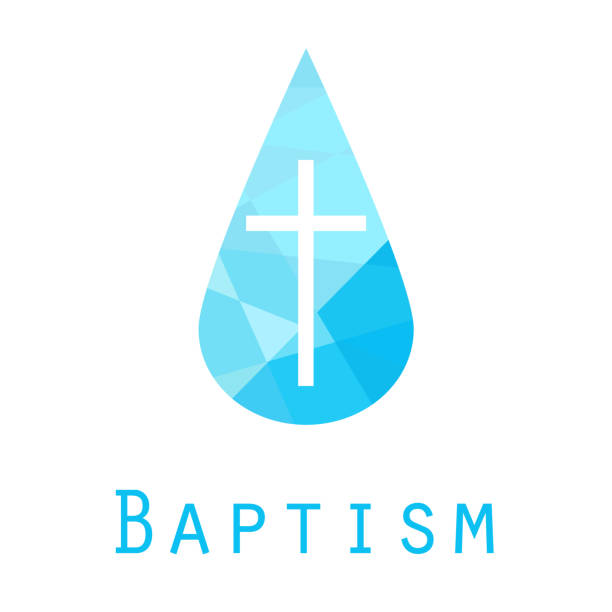 Baptism is an act of dipping or immersing someone in water and serves as a sacrament of the church. Sacraments are specific practices Christ himself gives to followers of Jesus for their sake, acts that exist as signs and seals which God uses to identify us with Christ and the salvation Christ accomplished for us. 
Baptism therefore is not primarily an act we undertake out of commitment to God but is an act engaged in so that we receive something of significant meaning and value from God Himself. 
Though we are not saved by baptism, in baptism, by a specific work of the Holy Spirit, we not only better                                           understand the salvation we’ve received, but                                     by it, we experience our salvation differently.
“Then Jesus came from Galilee to the Jordan to be baptized by John. But John tried to deter him, saying, “I need to be baptized by you, and do you come to me?” Jesus replied, “Let it be so now; it is proper for us to do this to fulfill all righteousness.” Then John consented. As soon as Jesus was baptized, he went up out of the water. At that moment heaven was opened, and he saw the Spirit of God descending like a dove and alighting on him. And a voice from heaven said, “This is my Son, whom I love;                        with him I am well pleased.” 
                                          (Matthew 3:13-17)
Having come through the waters – note that connection to baptism - of the Red Sea, from slavery into freedom, individual Israelites found themselves now belonging to a people and, perhaps more profoundly, belonging to a God who had saved them. Repeatedly throughout the Old Testament, the Israelite concept of belonging to God is described in this way – “they will be my people, and I will be their God”.
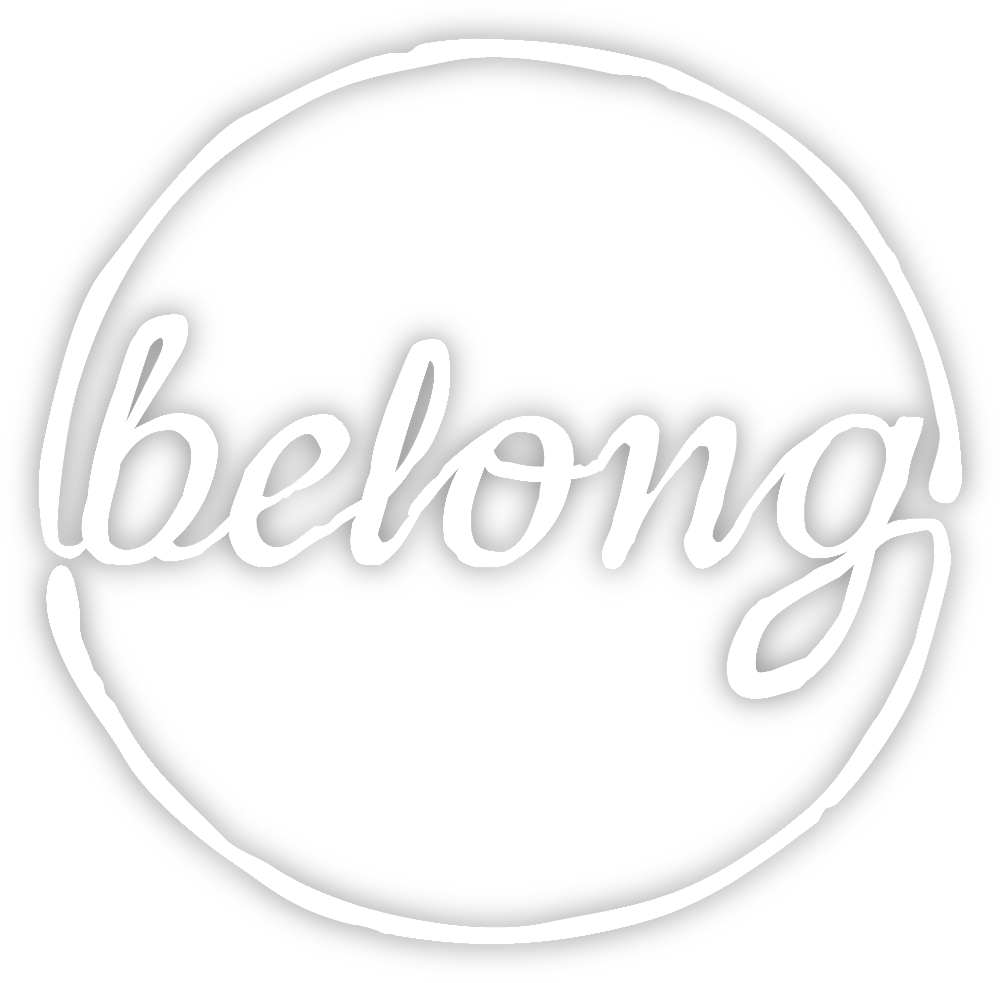 One of the primary ways the New Testament portrays our belonging is in a parent-child relationship, with God as our Heavenly Father. 
Galatians 4:6 tells us that “because you are his sons, God sent the Spirit of his Son into our hearts, the Spirit who calls out, “Abba, Father”, revealing that we too belong to God as His children and not simply as a people claimed by a distant deity. 
In baptism, as we come through the waters, we “hear” God claiming us as His children in a very particular way!
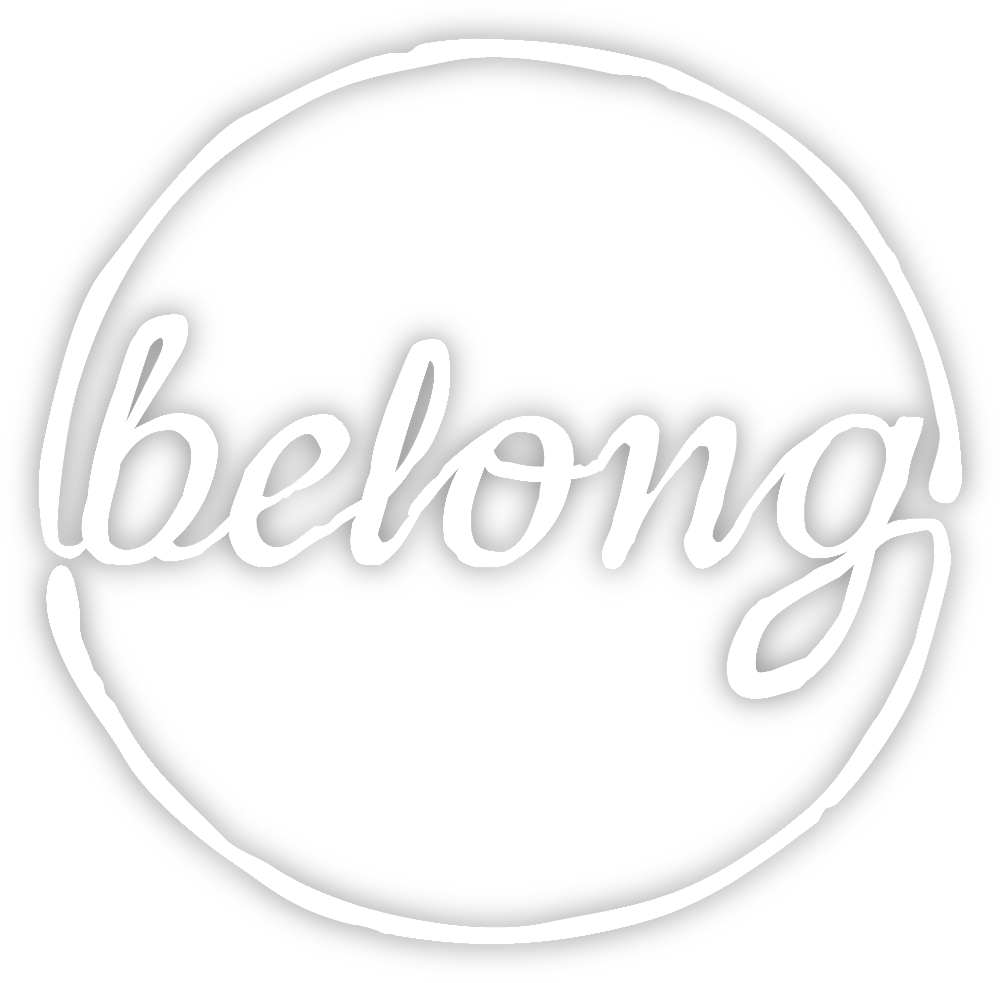 While it is true that by faith in Jesus we now belong to God as a child to a father, we are all also “prodigal” children in one sense or another. 
In baptism, we get to “hear” God’s declaration of love for us – this is my child, whom I love – and experience God’s love in a unique way. 
“See what great love the Father has lavished on us, that we should be called children of God! And that is what we are” (1 John 3:1-2)
We are His children because of His profound love for us, not because of our behaviour.
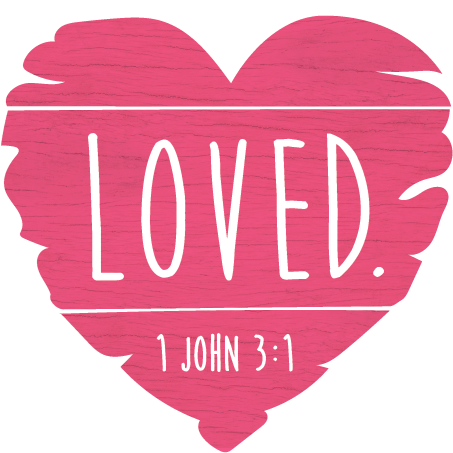 Because of God’s profound love for us, we matter because God’s pleasure is found in us, not primarily due to our fantastic deeds, but instead due to who we are in Christ Jesus. 
Baptism serves to reveal a unique reliance upon Christ for salvation.
Baptism serves as a way to experience profound transformation so that we live in such a way that even greater pleasure is brought to our Heavenly Father.
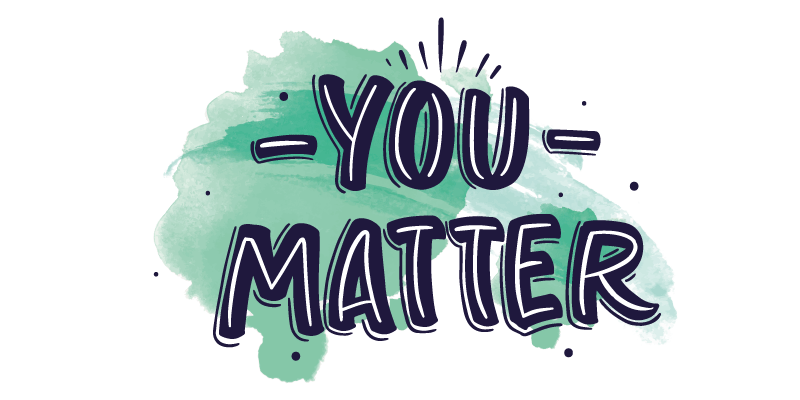 Baptizing others is a function of our disciple-making because in this amazing act we help others understand that they belong, they are loved and they matter in a way unlike any other. 
By walking others through the waters of baptism, we lend them a high-water moment to which they can return when the going gets tough, a “stake-in-the-ground” experience to return to when we begin to buckle to our cultures insistence that we are excluded, unloved and insignificant, a moment of grace to fuel one’s faith for a lifetime.
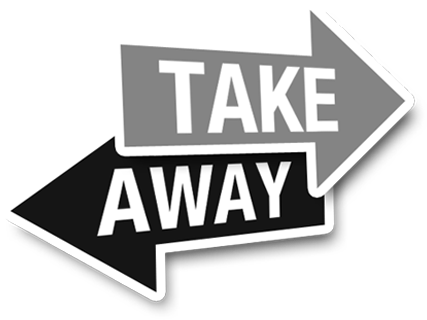 My prayer is that we would:
“Repent and be baptized, every one of you, in the name of Jesus Christ for the forgiveness of your sins. And you will receive the gift of the Holy Spirit. The promise is for you and your children and for all who are far off—for all whom the Lord our God will call”. (Acts 2:38-39)
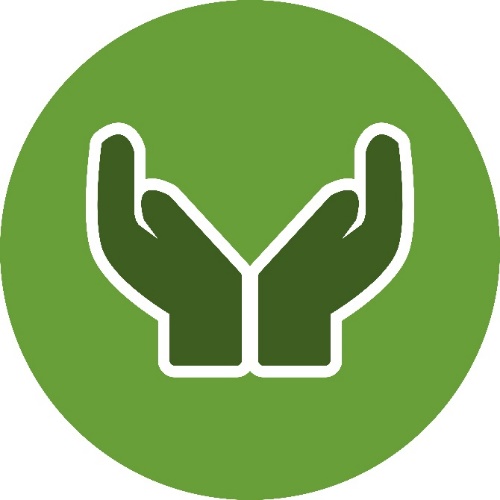